Estequiometria
Javier Alvarez
7.42 x 6.015 + 92.58 x 7.016
= 6.941 uma
100
Masa  atómica
La masa atómica se mide en unidades de masa atómica (uma).
El litio en la naturaleza se encuentra como (isótopos):
7.42% 6Li (6.015 uma)
92.58% 7Li (7.016 uma)
Masa atómica promedio del litio:
Un mol es la cantidad de sustancia que contiene tantos átomos como hay en exactamente 12.011 gramos de 12C.
1 mol = NA = 6.0221367 x 1023   átomos
El número de Avogadro (NA)
La masa molar es la masa molecular expresada en gramos
1 mol de átomos 12C es = 6.022 x 1023 átomos C = 12.011 g C
6.022 x 1023 átomos C = 12.011 g/mol  C
6.022 x 1023 átomos C = 12.011 umas C
1 mol de  12C = 12.00 g 12C
1 mol de litio = 6.941 g de Li
Para cualquier elemento
 masa atómica (uma) = masa molar (gramos)
S
C
Hg
Fe
Cu
1 12 C átomo
12.00 g
1.66 x 10-24 g
=
12.00 uma
6.022 x 1023 12C átomos
1 uma
Conversión de átomos a gramos en UMAS
x
1 uma = 1.66 x 10-24 g  o 1 g = 6.022 x 1023 uma
Ejercicio
Calcular la cantidad de átomos paras las siguientes cantidades
.1 mol de hidrogeno
2.3 gramos de hidrogeno
3.5 moles de potasio
5896 g de uranio
6000 gramos de lantano
200 moles de yodo
752 gramos de francio
800 gramos de escandio
5253015 gramos de cesio
0.2 moles de bario
0.12 gramos de litio
2.36 gramos de uranio
Relación molar
1.37 X 10 24 átomos H
Masa Molecular
Es la suma de masa atómicas de los elementos componentes y proporcional de una
H2SO4
                         Hidrogeno  2 H= 2 (1.0079 g/mol)
                         Azufre         1 S=  1(32.64 g/mol)
                         Oxigeno      4 O=  4 (15.9994 g/mol)
                                            98.6528 g/mol H2SO4
8 mol átomos H
6.022 x 1023 átomos H
1 mol C3H8O
x
x
x
=
1 mol C3H8O
1 mol átomos H
60 g C3H8O
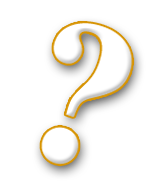 ¿Cuántos átomos de H hay en 72.5 g of C3H8O ?
1 mol C3H8O = (3 x 12) + (8 x 1) + 16 = 60 g C3H8O
1 mol C3H8O moléculas = 8 mol átomos de H
1 mol H = 6.022 x 1023 átomos H
72.5 g C3H8O
5.82 x 1024 átomos de H
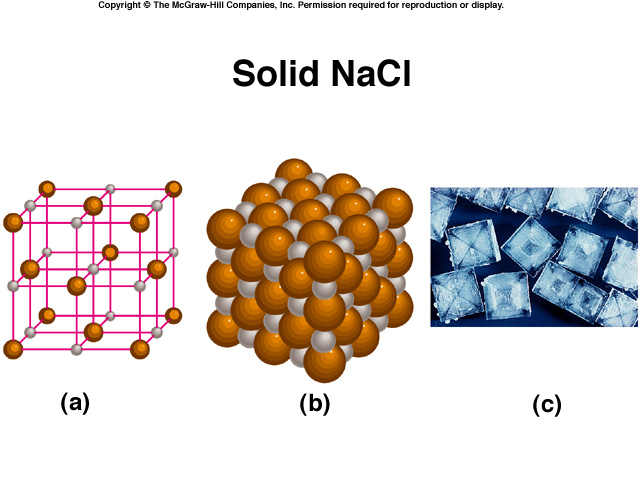 NaCl
1Cl
+  35.45 uma
NaCl
58.44 uma
La masa formular es la suma de las masas atómicas 
(en uma) en una fórmula unitaria de un compuesto 
iónico.
1Na
22.99 uma
Para cualquier compuesto iónico
 masa de la fórmula (uma) = masa molar (gramos)
1 fórmula unitaria NaCl = 58.44 uma
1 mol NaCl = 58.44 g NaCl
3 x 40.08
3 Ca
2 P
2 x 30.97
8 O
+   8 x 16.00
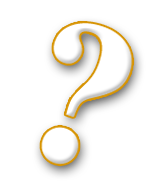 ¿Cuál es la masa formular de Ca3(PO4)2 ?
1 fórmula unitaria de Ca3(PO4)2
310.18 uma
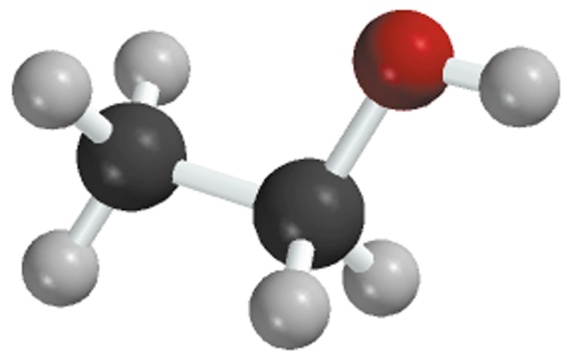 2 x (12.01 g)
6 x (1.008 g)
1 x (16.00 g)
%C =
%H =
%O =
x 100% = 52.14%
x 100% = 13.13%
x 100% = 34.73%
n x masa molar del elemento
46.07 g
46.07 g
46.07 g
x 100%
masa molar del compuesto
C2H6O
Composición porcentual de los compuestos
Composición porcentual de un elemento en un compuesto =
n es el número de moles del elemento en 1 mol del compuesto
52.14% + 13.13% + 34.73% = 100.0%
1 mol K
39.10 g K
Determine la fórmula de un compuesto que tiene la siguiente composición porcentual en peso:          
 24.75 % K,  34.77 % Mn, 40.51 % O
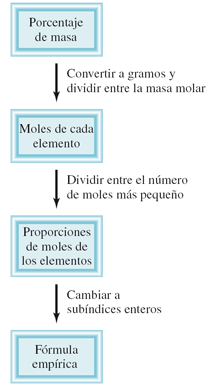 = 0.633 mol K
nK = 24.75 g K x
1 mol Mn
nMn = 34.77 g Mn x
= 0.6329 mol Mn
54.94 g Mn
1 mol O
= 2.532 mol O
nO = 40.51 g O x
16.00 g O
= 1.0
K :
Mn :
O :
1.0
4.0
0.6330
0.6329
2.532
~
~
~
~
0.6329
0.6329
0.6329
nK = 0.6330, nMn = 0.6329, nO = 2.532
KMnO4
Determinación experimental de formulas empíricas.
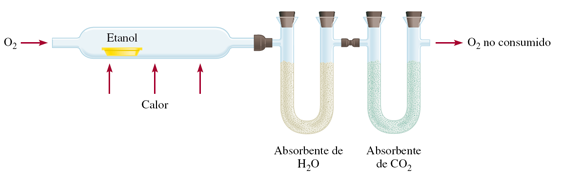 22.0 g CO2 y 13.5 g H2O
11.5 g de etanol se queman produciendo
g CO2
mol CO2
mol C
g C
6.0 g C = 0.5 mol C
1.5 g H = 1.5 mol H
g H2O
mol H2O
mol H
g H
g de O = g de la muestra – (g de C + g de H)
4.0 g O = 0.25 mol O
Fórmula empírica  C0.5H1.5O0.25
Dividiendo entre el subíndice más pequeño (0.25)
Fórmula empírica C2H6O
reactivos
productos
Reacción química y Ecuación química
Un proceso en el que una o más substancias se transforman en una o más nuevas sustancias se llama reacción química
Una ecuación química emplea símbolos químicos para mostrar lo que ocurre en una reacción química
3 maneras de representar la reacción del H2 con el O2 para formar H2O
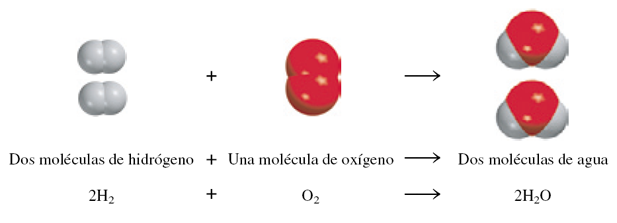 C2H6 + O2
CO2 + H2O
NO ES IGUAL A
2C2H6
C4H12
Balanceo de ecuaciones químicas
Escriba la(s) fórmula(s) correctas para los reactivos en el lado izquierdo de la ecuación y la(s) fórmula(s) correcta(s) de los productos del lado derecho
El etano reacciona con oxígeno y produce dióxido de carbono  y agua
Cambie los números antecediendo las fórmulas (coeficientes) para igualar el número de átomos en ambos lados de la ecuación. No cambie los subíndices.
Balanceo de ecuaciones químicas
Método Al Tanteo
Comience balanceando los elementos que aparecen en sólo un reactivo y un producto.
C2H6 + O2
CO2 + H2O
Comience con C o H pero no con O
2 carbonos en el 
lado izquierdo
1 carbono en el lado derecho
C2H6 + O2
multiplique CO2 por 2
2CO2 + H2O
6 hidrógenos en
el lado izquierdo
2 hidrógenos en el lado derecho
C2H6 + O2
2CO2 + 3H2O
multiplique H2O por 3
KMnO4 + Na2S  → NaMnO4 + K2S
Método Algebraico
KMnO4 + Na2S  → NaMnO4 + K2S
A
B
C
D
A
B
C
D